Приёмы обучения смысловому чтению
 на уроках в начальной школе
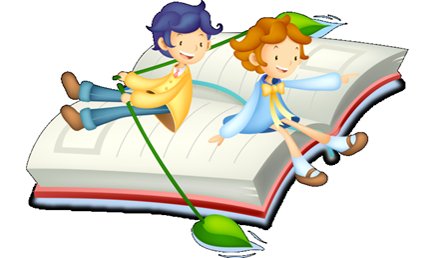 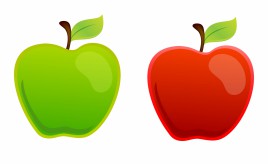 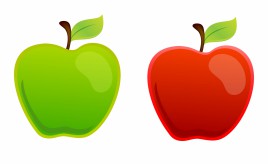 МАОУ  ОЦ «Ньютон» г. Челябинска»
Учитель начальных классов  Мешина Е.Л.
«Люди  перестают  мыслить,
когда  перестают  читать»
                 (Дени  Дидро, французский  писатель)
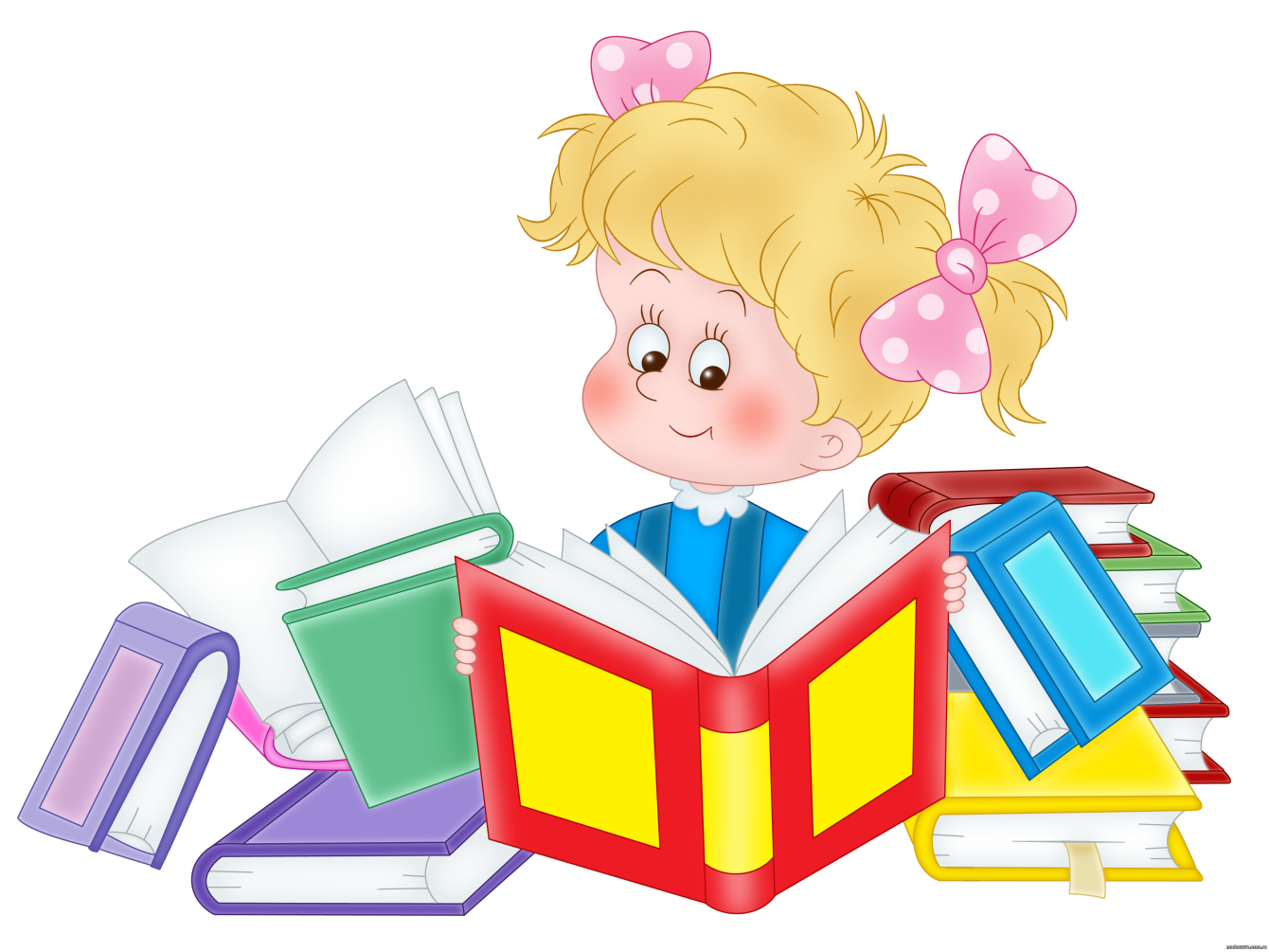 2
…..под смысловым чтением понимается
 « осмысление цели чтения и выбор вида чтения в зависимости от цели; извлечение необходимой информации из прослушанных текстов различных жанров; определение основной и второстепенной информации; сводная ориентация и восприятие текстов художественного, научного, публицистического и официально-делового стилей; понимание и адекватная оценка языка средств массовой информации»
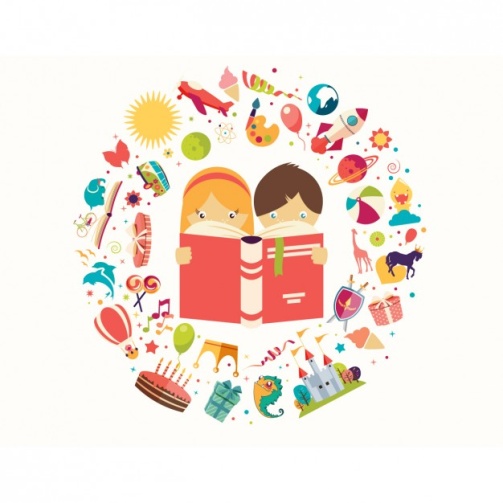 3
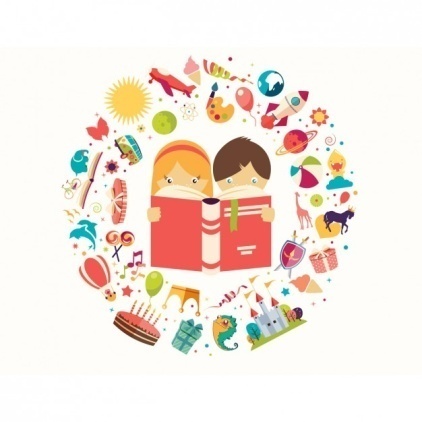 ОСНОВНЫЕ  УМЕНИЯ  СМЫСЛОВОГО ЧТЕНИЯ:
умение осмысливать цели чтения;
умение выбирать вид чтения в зависимости от его цели;
умение извлекать необходимую информацию из прослушанных текстов различных жанров;
умение определять основную и второстепенную информацию;
умение свободно ориентироваться и воспринимать тексты художественного, научного, публицистического и официально-делового  стилей;
умение понимать и адекватно оценивать языковые средства массовой информации.
4
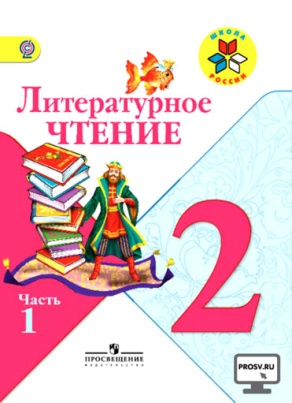 Приёмы   обучения 
смысловому  чтению на уроках
литературного чтения.
«Чтение в кружок»
Прочитаю первый абзац вслух.
Подчеркну непонятные слова.
Объясню непонятные слова.
Расскажу, что понял из прочитанного однокласснику.
Отвечу на его вопросы.
Продолжу работу.
5
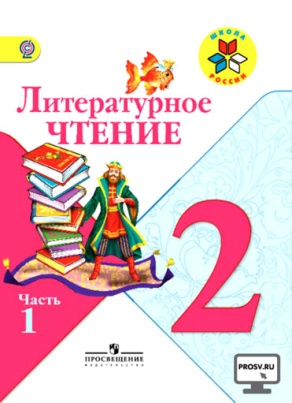 Приёмы   обучения 
смысловому  чтению на уроках
литературного чтения.
«Чтение с остановками»
«Читаем и спрашиваем»
«Чтение про  себя  с вопросами»
Составление  картинного плана текста
Работа по  вопросам к тексту
6
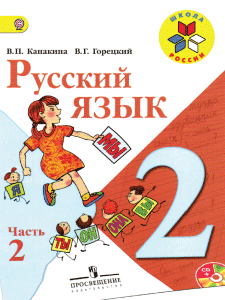 Приёмы   обучения 
смысловому  чтению на уроках
русского  языка.
«Вставить пропущенные (недостающие слова)»
1. Имя существительное – это ______, которая отвечает на вопросы ______, ________ и обозначает ______. 
2. На вопрос кто? отвечают _________________ имена существительные, на вопрос что? отвечают _______________________ имена существительные.
7
«Корзина идей»
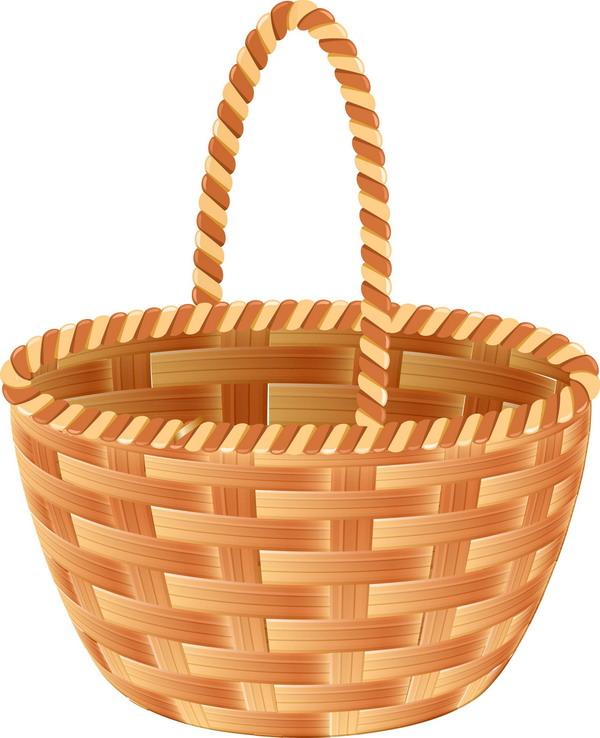 Напишите за 1 минуту, 
что вы знаете о …..
«Пометки на полях»
8
«Пометки на полях»
V  Имя  существительное -  это  часть  речи,  которая  обозначает  предмет  и  отвечает  на  вопросы    кто?    или   что?  
V  Имена  существительные  бывают  мужского,  женского  или  среднего  рода. 
?  Имена   существительные  изменяются  по  числам  и  падежам. 
 +  В  русском  языке  шесть  падежей:  именительный,  родительный,  дательный,  винительный,  творительный,  предложный.
 V Существительные  в  именительном  падеже  являются  в  предложении   подлежащим.
 + Имена  существительные  в  винительном  падеже бывает  в  предложении  второстепенным  членом.
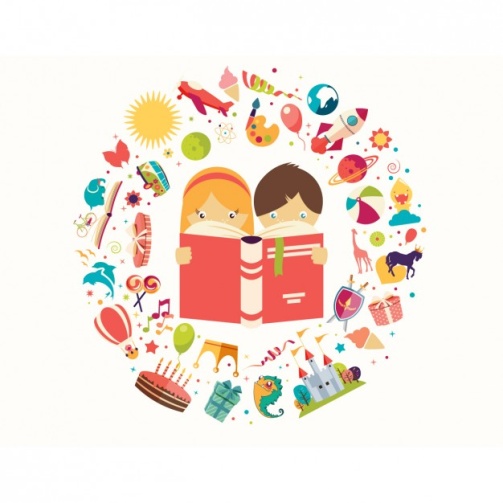 9
«Верные – неверные  утверждения»
Тема  «Местоимение».

Здесь написаны  только  местоимения: она,   к нему, один,
  я, они, со мной.    верно/неверно

В предложении  местоимения бывают только подлежащим. 
                                                                               верно/неверно

В предложении местоимения бывают второстепенным 
   членом или подлежащим .     верно/неверно
Местоимения могут быть 1, 2 или 3 лица.  верно/неверно

Местоимения изменяются по падежам и числам. 
                                                                            верно/неверно
10
Работа с учебником
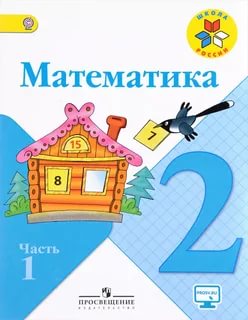 1 этап. Работа до чтения
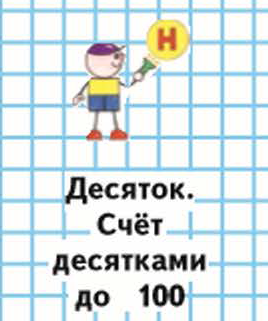 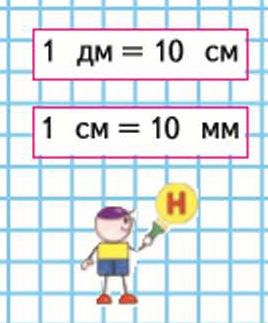 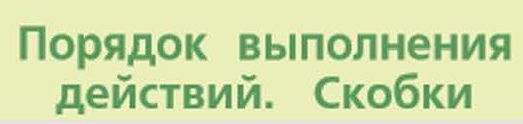 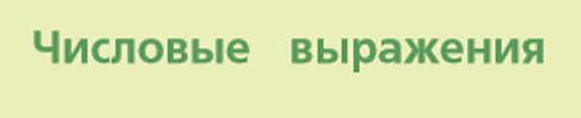 11
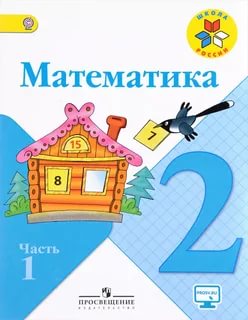 Приёмы   обучения 
смысловому  чтению на уроках
математики.
«Верю- не верю»
Тупой угол – это угол, который нарисован тупым карандашом
Угол – это геометрическая фигура.
Угол состоит из двух пресекающихся прямых
Бывают углы остроумные и тупые
Угол состоит из двух лучей, выходящих из одной точки
Равные углы – это те, у которых равны стороны
Бывает угол прямой
Угол может быть тощим
Острый угол – это угол, который меньше прямого.
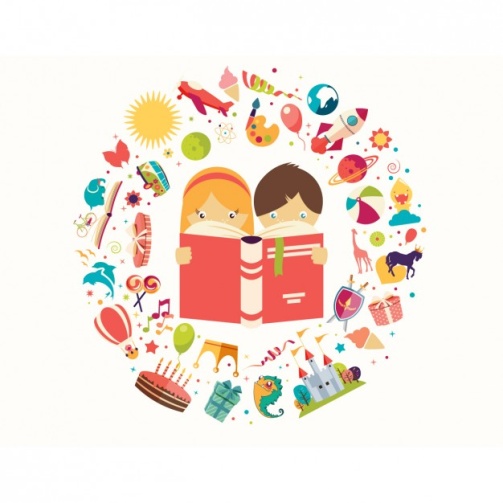 12
Работа с учебником
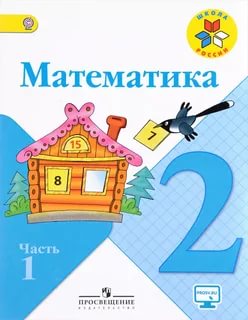 2 этап 
Работа с текстом учебника
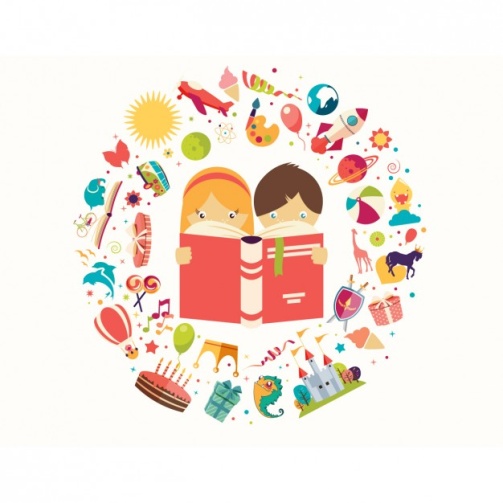 13
Работа с учебником
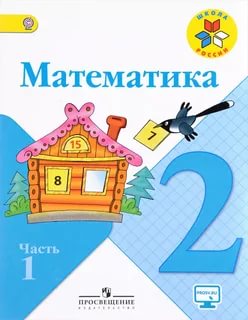 3 этап. Работа после  чтения
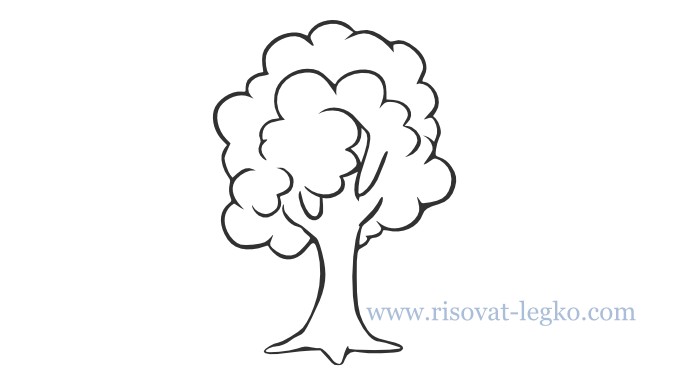 Т
Е
М
А
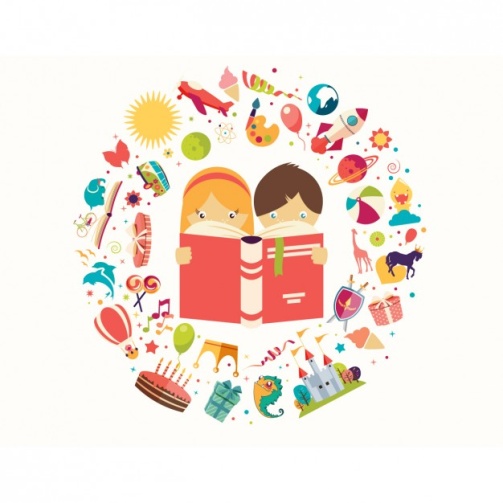 14
Составление
сводных 
таблиц
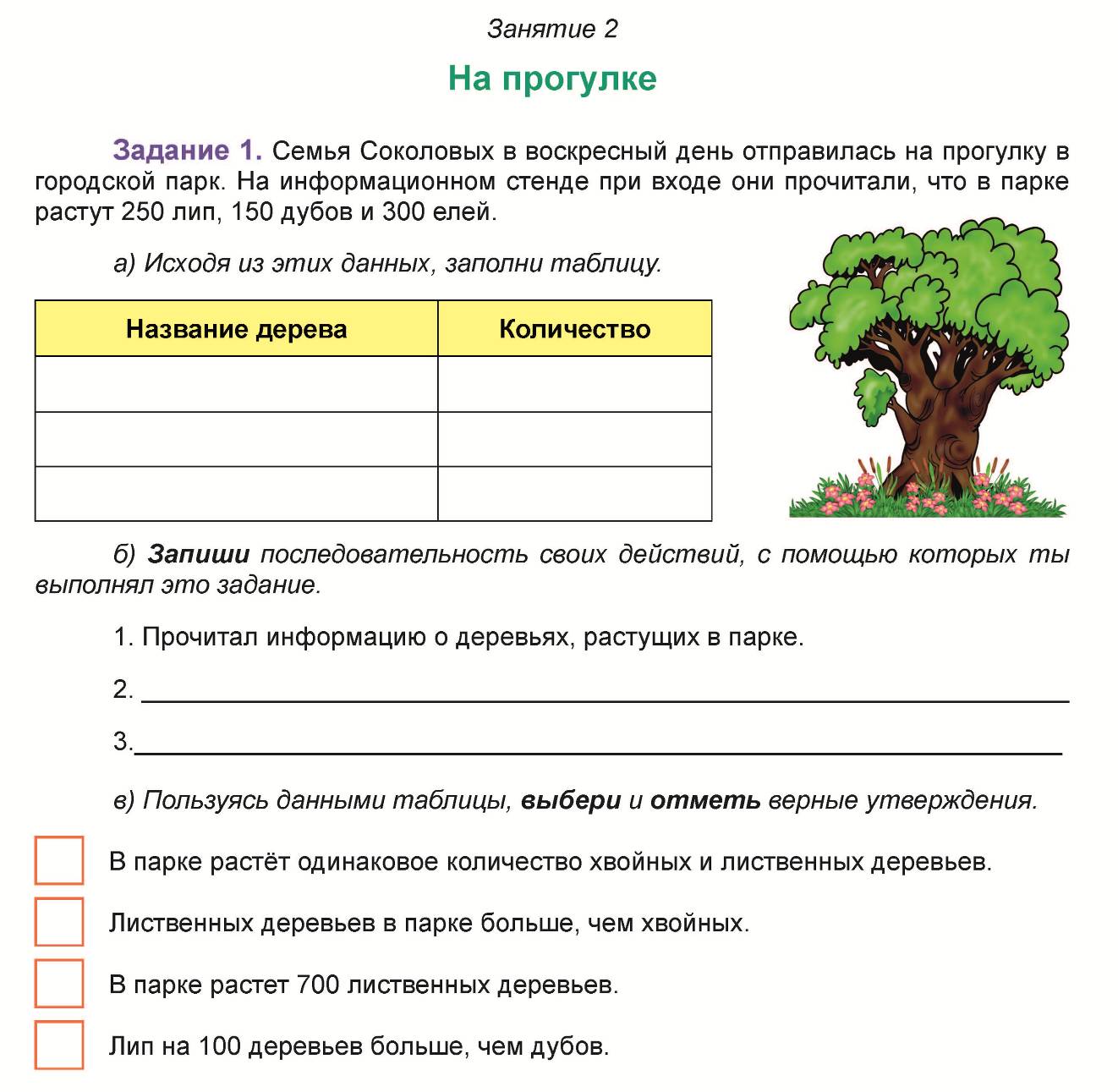 15
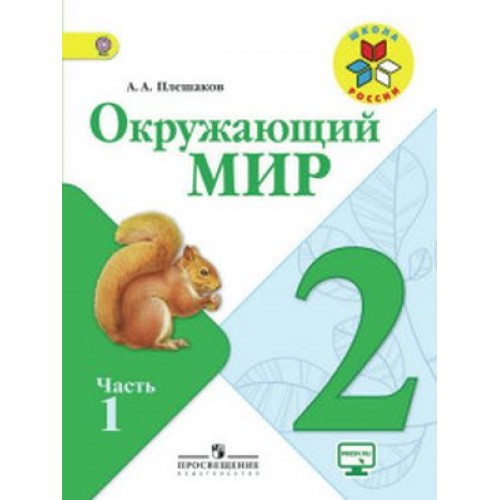 Приёмы   обучения 
смысловому  чтению на уроках
окружающего  мира.
Воздух.
Без воздуха не могут жить, расти и развиваться ни растения, ни животные, ни человек. Жизнь человека полностью зависит от дыхания, от воздуха.
Воздух – это смесь газов. При дыхании живые существа поглощают кислород, а выделяют углекислый газ. Как и любое другое вещество, воздух имеет свойства. Он прозрачен, бесцветен, не имеет запаха, при нагревании расширяется, при охлаждении сжимается. 
С заводов и фабрик, от работающих автомобилей в воздух попадают вредные вещества. Они опасны для всего живого, поэтому необходимо заботиться о чистоте воздуха.
16
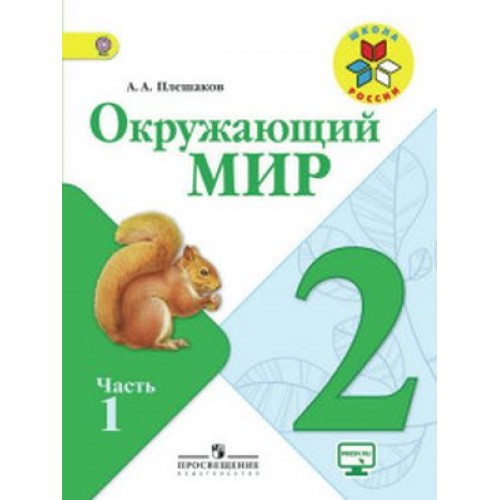 Приёмы   обучения 
смысловому  чтению на уроках
окружающего  мира.
17
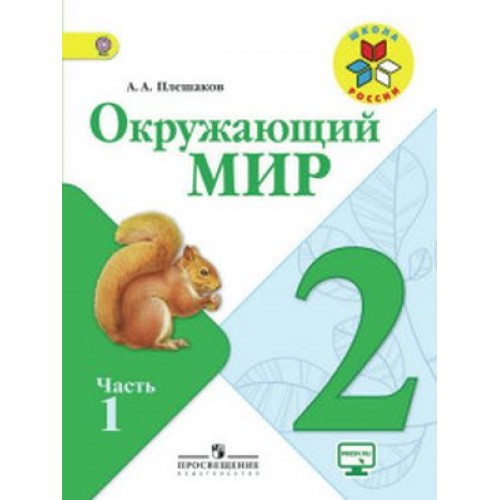 Приёмы   обучения 
смысловому  чтению на уроках
окружающего  мира.
«Верите ли вы, что…»  (+ - )
Вопросы:
- … ветер может разрушить горы?
- … опавшие осенью листья вредят почве?
- … 1см почвы образуется за 300 лет?
- … норы животных, живущих в почве, разрушают её?
- … растения участвуют в образовании почвы?
- … почва и камень родственники?
- … почва – наша кормилица?
18
Задания, которые позволяют развивать и проверять навыки чтения.
Задания «множественного выбора»:
выбор правильного ответа из предложенных
      вариантов;
2) определение вариантов утверждений,
    соответствующих/не соответствующих
    содержанию текста;
3) установление истинности/ложности 
    информации по отношению к содержанию текста.
19
Задания, которые позволяют развивать и проверять навыки чтения.
Задания «на соотнесение»:
1) нахождение соответствия между вопросами,
    названиями, утверждениями, пунктами плана,
    знаками, схемами, диаграммами и частями текста
    (короткими текстами);
2) нахождение соответствующих содержанию текста
     слов, выражений, предложений, формул, схем, 
     диаграмм и т.д.
3) соотнесение данных слов (выражений) со словами
     из текста.
20
Задания, которые позволяют развивать и проверять навыки чтения.
Задания «на дополнение информации»:
заполнение пропусков в тексте
     предложениями, несколькими  словами,
     одним  словом, формулой;
2) дополнение (завершение) предложений,
    доказательств.
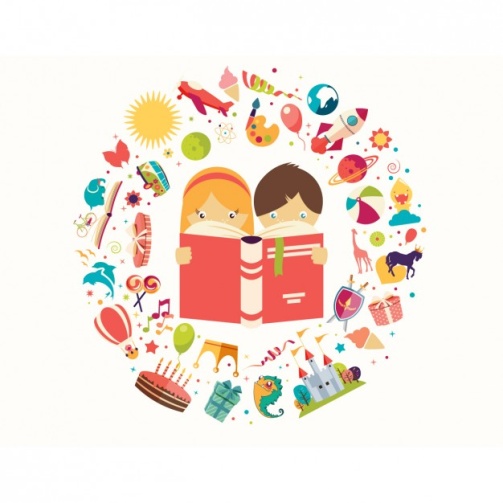 21
Задания, которые позволяют развивать и проверять навыки чтения.
Задания «на перенос информации»:
1) заполнение таблиц/схем на основе прочитанного;
2) дополнение таблиц/схем на основе прочитанного.
Задания «на восстановление деформированного текста»:
расположение «перепутанных» фрагментов текста
      в правильной    последовательности.
2) «собери» правило, алгоритм.
3) «найди ошибку».
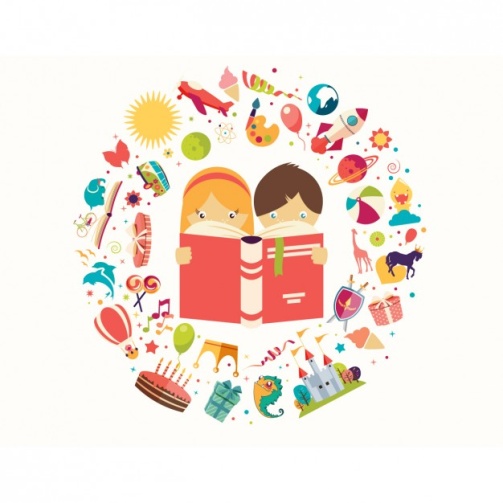 22
Спасибо за  внимание!
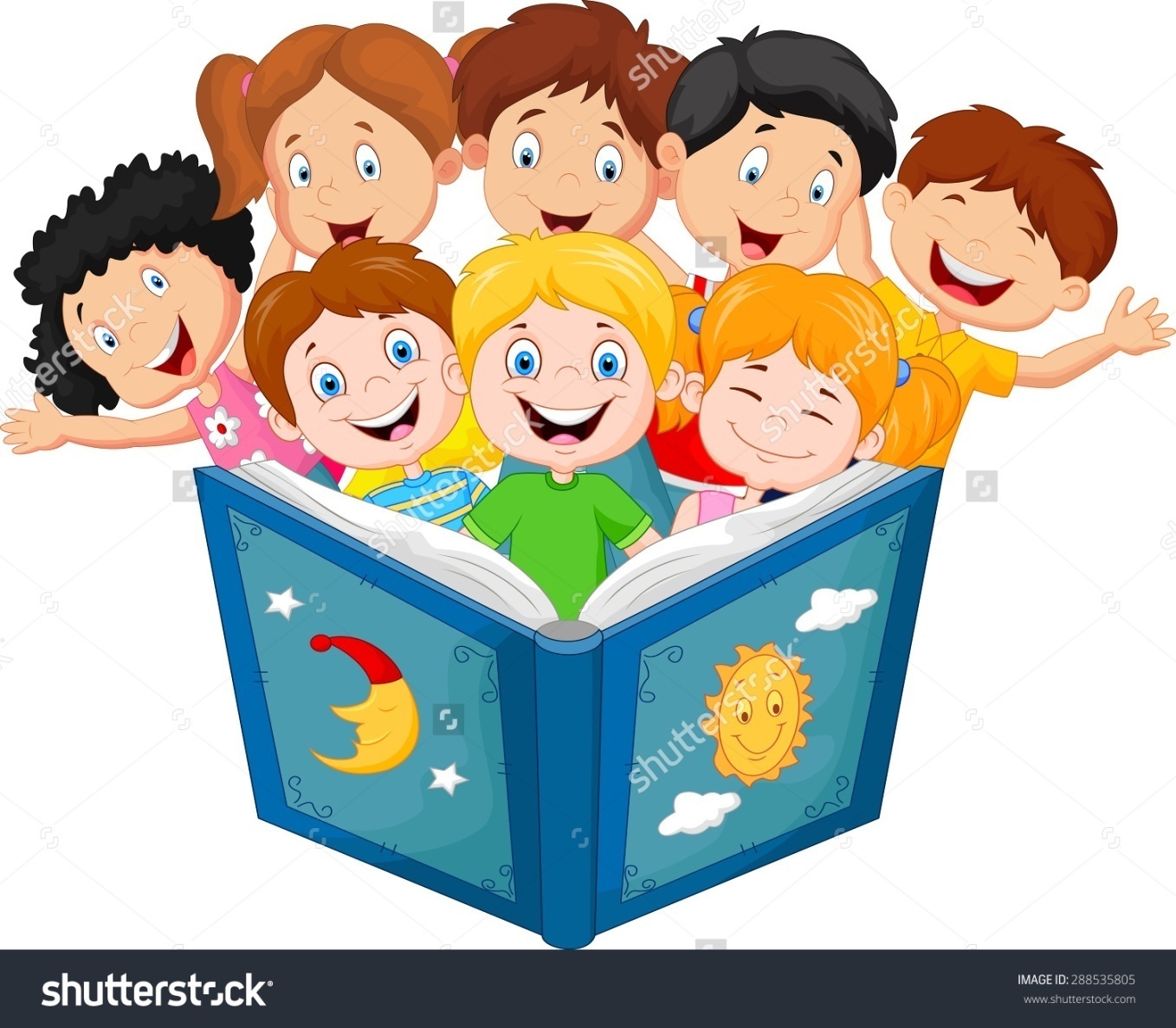